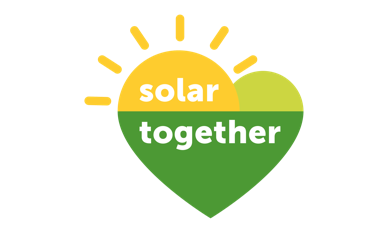 Solar Together
Update of scheme for
ALEO East


18 October 2018
[Speaker Notes: Make sure that at the beginning, either you or someone from the council articulates:

Fire routes/toilets
Cell phones off
The agenda
Your introduction (10 minutes)
Supplier’s presentation (30 minutes)
Questions (45 minutes)
After the event more personalised questions are welcome with one of the experts in a 1 on 1

Make sure everything works, have all presentations ready and make sure you have a remote co]
current numbers
 who is involved?
 who can take part?
 scheme benefits
 timeline
 supplier qualification 
 savings & earnings
 What we had to do?
Overview
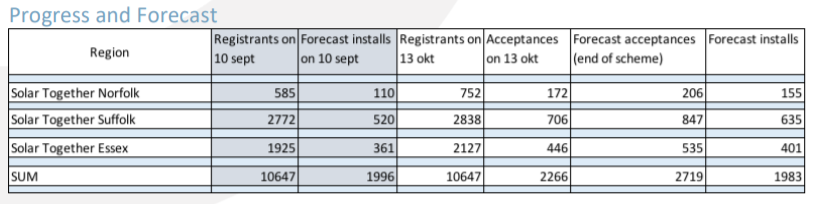 [Speaker Notes: You could add the number of registrants and accepted offers for the specific council. This will make it more personal.]
Suffolk County Council
Essex County Council
Norfolk City Council
Who is involved in Solar Together
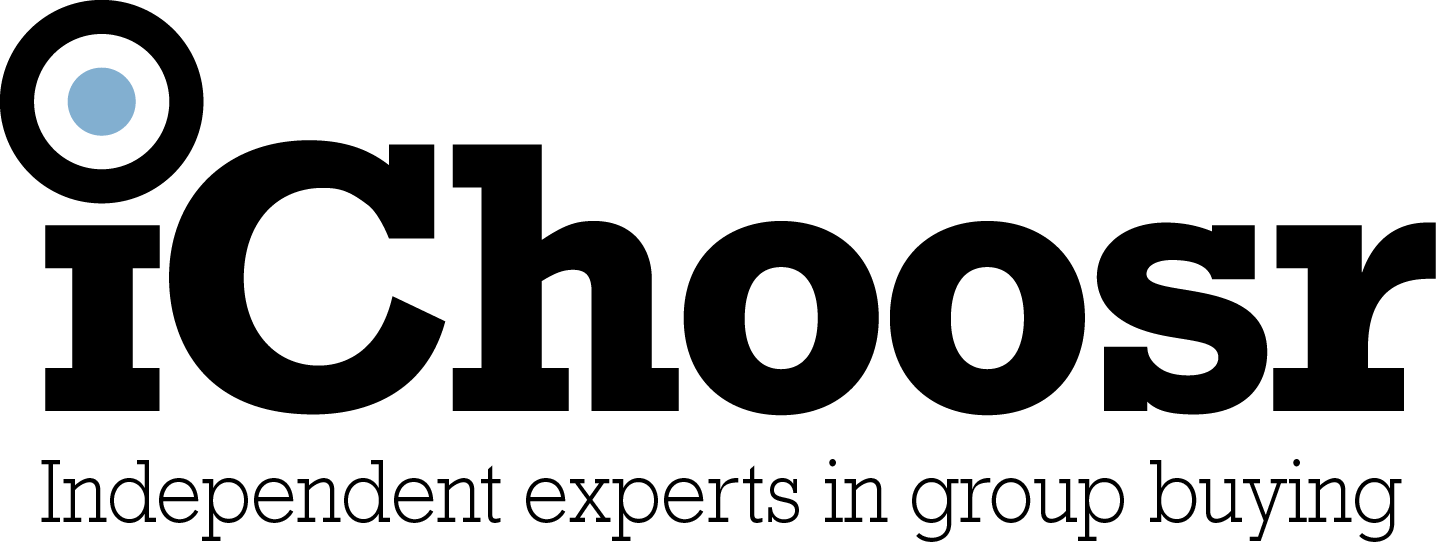 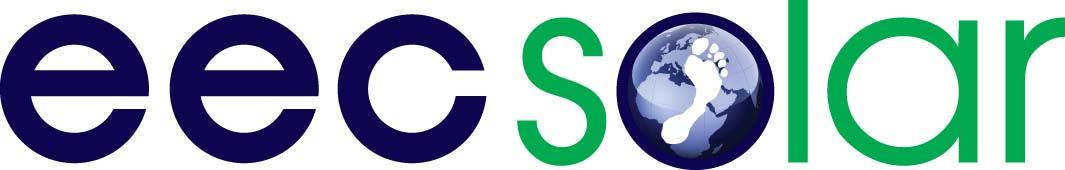 [Speaker Notes: After the successful London scheme, the interest was sparked amongst other counties in the UK. 

Previous scheme in Norfolk in 2015

Now: Norfolk, Essex, & Suffolk 

Norfolk / Essex / Suffolk county council 

In the end it will all result in an individual contract between a resident and the winning supplier, being EEC Solar.]
Who can take part?
Domestic – SMEs – community projects
Limit of 36 solar panels 

Leaseholders – homeowners
Leaseholders: need explicit permission from their landlord

”Special roofs” 
Flat roof: yes, but planning permission needed
Dormer roofs: EEC Solar – subject to structural roof survey
[Speaker Notes: Please mention that SMEs and community projects can take part in the scheme as well, but that the supplier is not obliged to provide them with more than 36 solar panels.

For leaseholders: it is ultimately their responsibility to check with their landlord to see what the possibilities are. 

Special roofs: can ask more in-depth questions during supplier’s presentation]
Scheme Benefits
independent installer qualification
additional quality control:
panels tested in Germany with TUV
installations supervised by experts
high standards: MCS/RECC compliant
high warranties
pay on completion of installation
safe storage of deposit
no sales people at your door
purchase power of the group
Solar Together Timeline
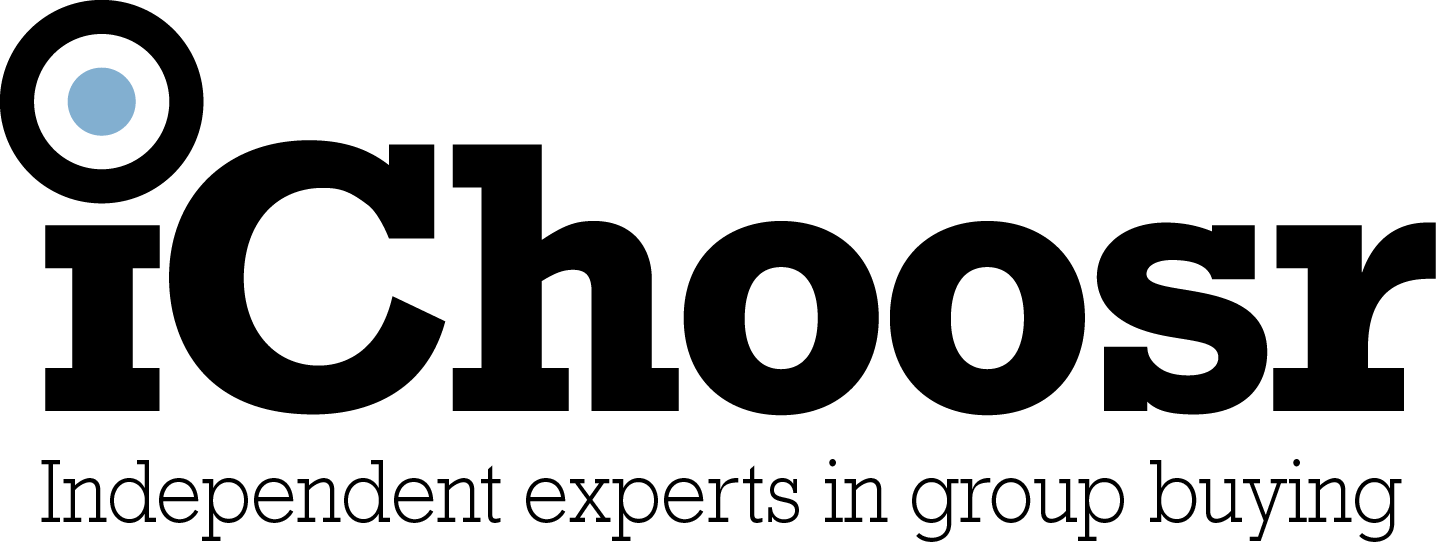 [Speaker Notes: Use this sheet to explain 

that a scheme winner needs time to process the volume. This is a trade-off for the customer. The benefits from the scheme should outweigh the time you need to wait. You could be installed next week, but it could also take till March. There is no predefined order so we can never tell if you come first or last.

You have till the 19th  October to decide]
financial stability

process and organisation

experience and reputation

in line with scheme’s conditions

winning supplier: EEC Solar
Supplier qualification
[Speaker Notes: One of the most important things we do, is make sure only vetted suppliers are in the auction. To get access to the auction, we rigorously check on all the items mentioned. It will take approximately 2 months for an installer to complete the procedure. 

We never share names of competing installers or even the number of installers in an auction. This is due to the fact that we don’t know ourselves till auction day, but also because those who don’t win, don’t want to be known as such. Further we try to minimise the chance of collusion.

This procedure shown the scheme’s set-up is about quality first.

Financial stability is checked with a Due diligence procedure performed by a financial expert.

Process and organisation is checked by facts and a method of approach. Experience and reputation is checked with research on customer satisfaction (via supplier reports, consumer protection organisations and online complaints)

The scheme’s conditions pre set all criteria for the quality of the work and the products. You can find them on the Solar Together website, if you are interested]
Savings & earnings
Self-consumption
Direct usage of self generated electricity
Depends on home-occupation and behaviour
 Savings on your electricity bill
Average of 16p / kWh 

Feed-in Tariffs (no new applications after 1st April 2019)
Generation tariff at 3.86 P in Q4 Export tariff at 5.24 P 
You need EPC D or better to apply for high FiT. EPC survey available through supplier at extra cost.
[Speaker Notes: How do you save and earn money with solar?

Make clear that the % of self consumption is determined by your usage profile. If you are at home all day, you will consume more of your own generated solar energy, up to 70%. If you are out all day, it will most likely drop to 20%.

16 pence per kWh  both on a Standard Variable Tariff, as well as a Fixed Rate Tariff with the big six suppliers in the UK. 

The numbers we use are based on a recent study by Loughborough University. 

You must explain The Feed-in Tariffs are still available but are announced to stop on April 1 for all new applicants that apply after 1 April 2019. If you apply before you will receive the FiT and these are guaranteed and indexed for 20 years!
Make sure everybody understand this correctly.

Explain what the EPC is !!!]
Savings & earnings: Example
Yearly usage: 4,000 kWh
Yearly generation with 14 premium panels: 4,000 kWh
Profile: half a day at home  45% self consumption
Generation Tariff
Savings
Export Tariff
Deemed 50% export will earn 5.24p per kWh:

Yearly value:
2000*5.24p = 
	
	    £105
4000 kWh will earn 3.86p (Q4) per kWh:

Yearly value:
4000*3.86p= 
	
	    £154
Self-consumption: 45% of generation = 1800 kWh

Yearly value:
1800*16p = 
	
	    £288
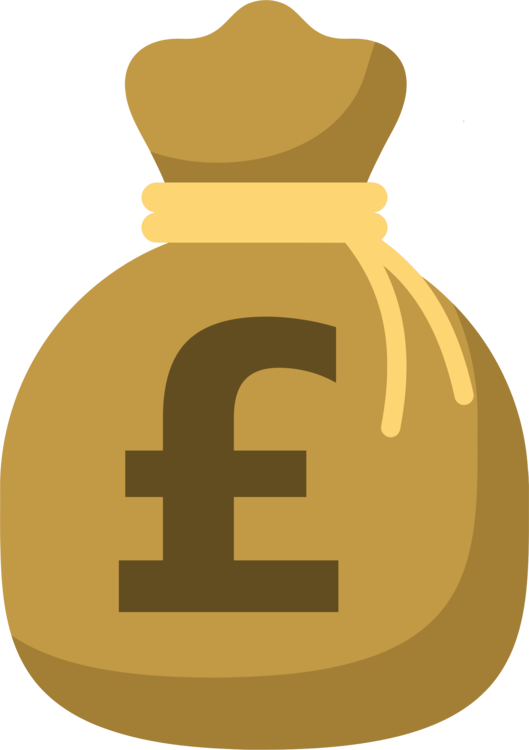 SUM:    £547 (yearly)
What ‘we’ had to do?
Our main input has been Communication:  iChoosr were keen that Direct mailing was the main form of engagement used.

Cost of Direct mailing
Royal Mail or Newsquest?
Resident engagement events
Our thoughts to date…
[Speaker Notes: Planning Permission: Solar equipment mounted on a house or a block of flats or on a building within the curtilage

All the following conditions must be observed:
Equipment on a building should be sited, so far as is practicable, to minimise the effect on the external appearance of the building and the amenity of the area.
When no longer needed equipment should be removed as soon as reasonably practicable.]